WRIS Project Profile and Call for Projects
The State Revolving Fund
Clean water (CWSRF)/Fund A and drinking water (DWSRF)/Fund F 

Low-interest loan program for infrastructure projects

Purpose is to protect public health & achieve objectives of the 
	Clean Water Act and Safe Drinking Water Act

Bipartisan Infrastructure Law (BIL) - 5 additional capitalization grants
CWSRF – Supplemental & Emerging Contaminants
DWSRF – Lead, Supplemental, & Emerging Contaminants 

Ends federal fiscal year 2026
0
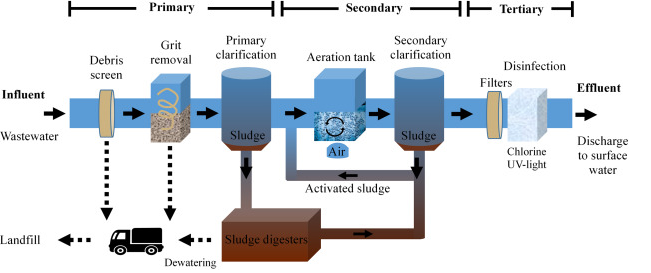 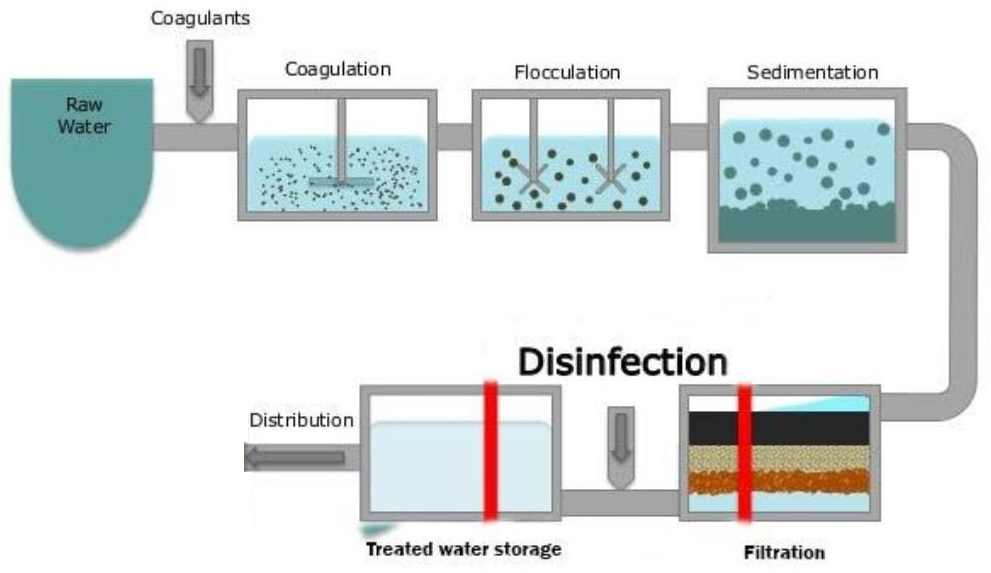 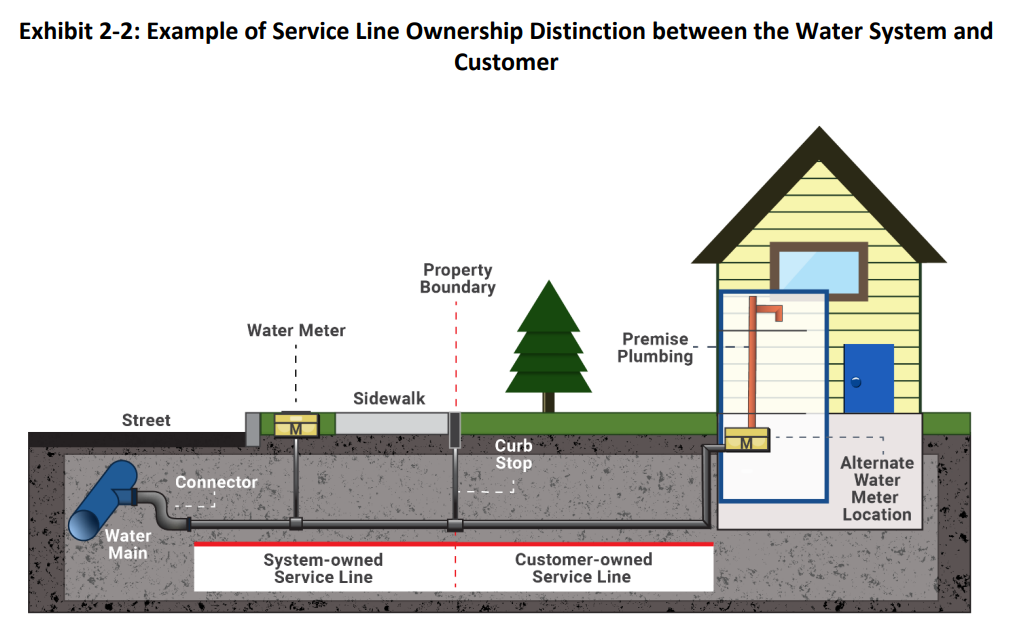 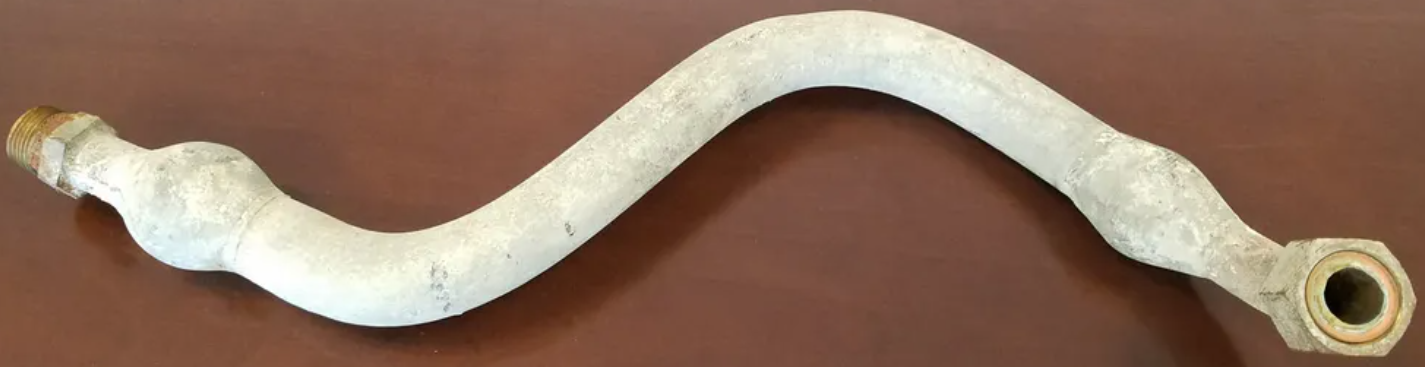 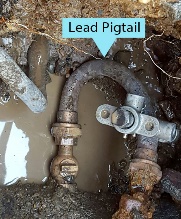 Drinking Water Treatment
Sewer Treatment
Sewer   Overflow
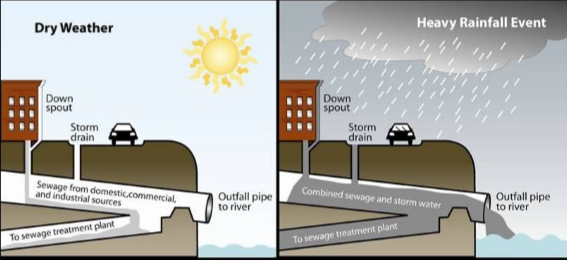 Lead Service Line Inventory & Replacement
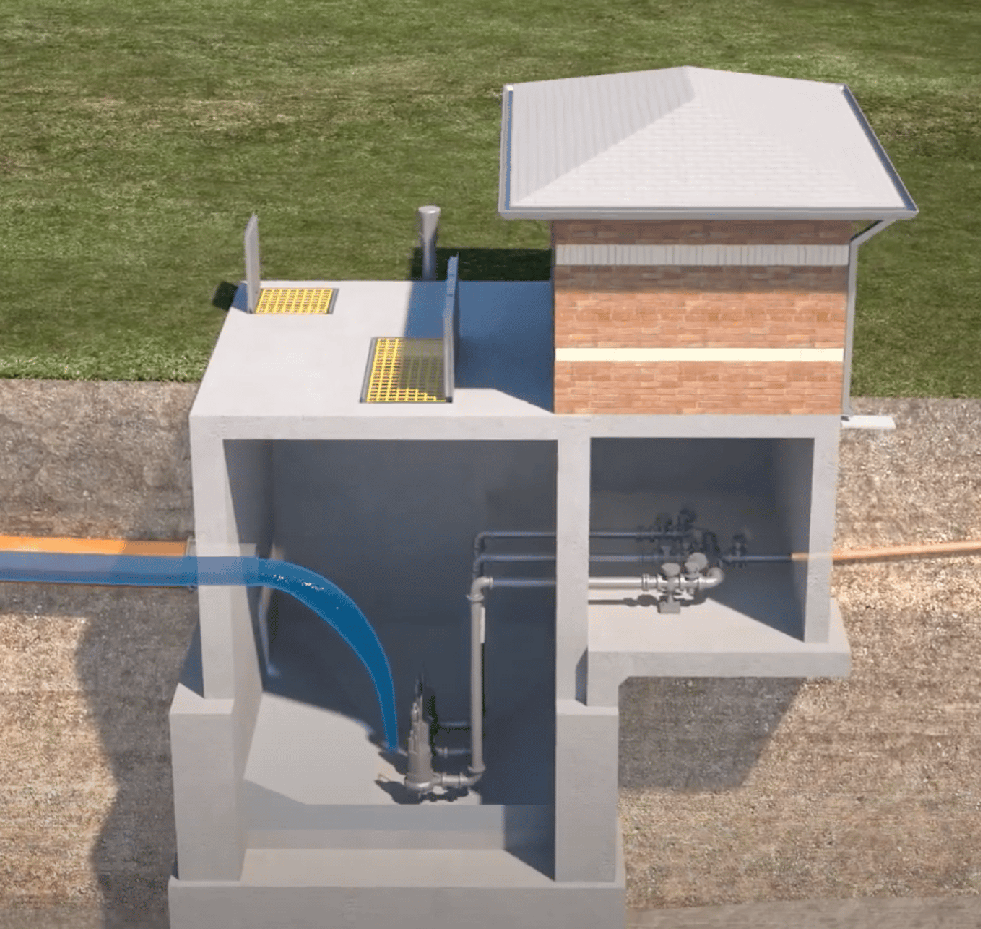 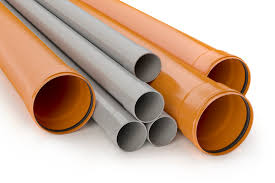 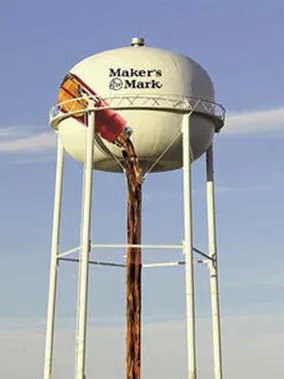 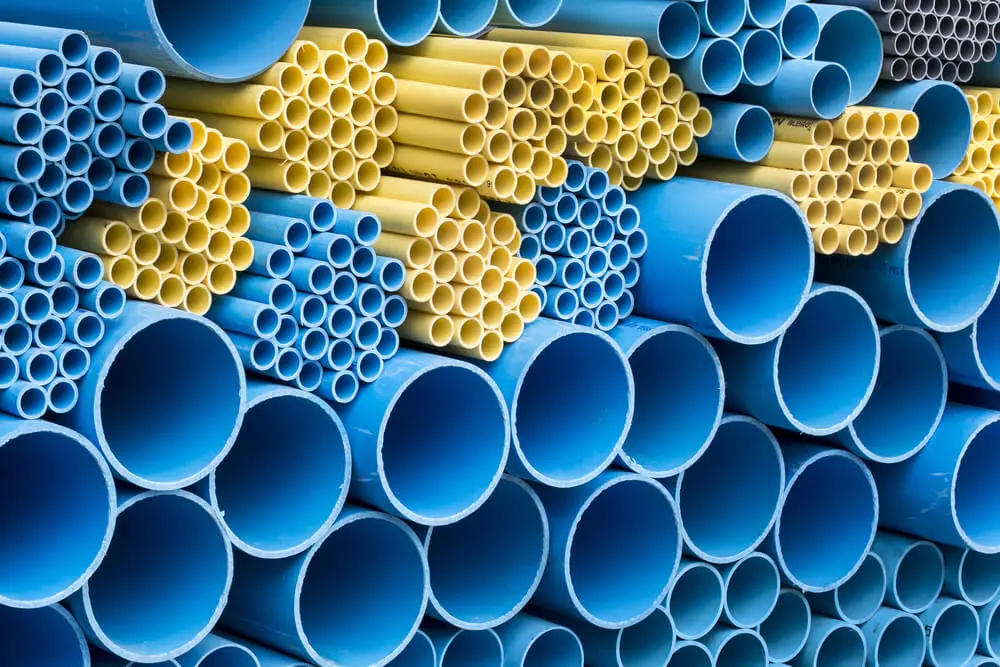 Per- & polyfluoroalkyl substances (PFAS)
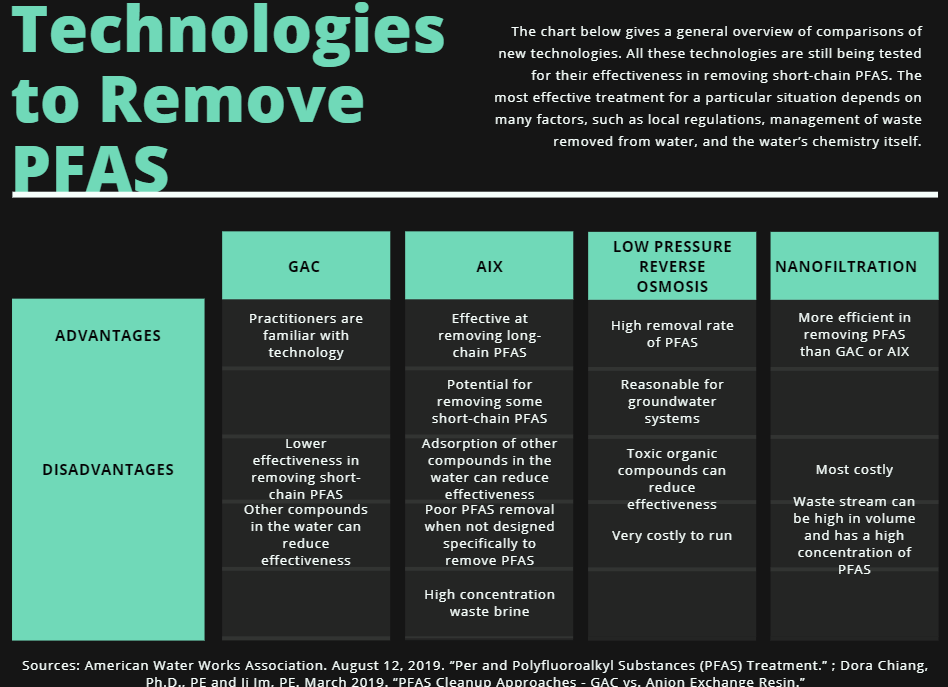 Eligibilities
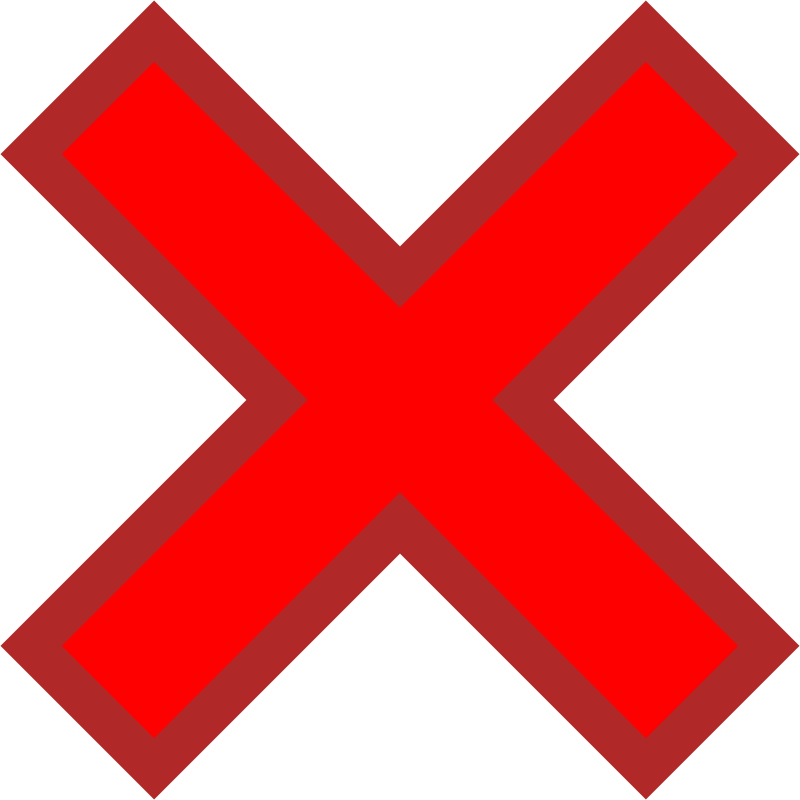 Governmental Agencies
City
County
Water and Sewer/Sanitation District
Water Association
Water Commission

For the CWSRF or DWSRF Programs, the project MUST BE listed on the SRF Priority List
DWSRF Projects Primarily for Growth or Fire Suppression
SRF Priorities
CWSRF
DWSRF
Disadvantaged Communities 
Regionalization
Compliance
Sustainable Infrastructure 
Project Readiness
Security
Planning
Project Needs
Water Quality 
PFAS
Public Health
Lead
PFAS
SRF Call for Projects & Ranking Process Schedule
SRF Guidance Documents Updates
Adjustments to CWSRF and DWSRF Priority System
CWSRF

Regionalization, replacing or eliminating failing package treatment plants

Eliminating failing septic tanks 

Disadvantaged communities
DWSRF

Addressing PFAS through regionalization, source water protection, potable water supply, and treatment 

Distribution system infrastructure

Lead Compliance 

Security

Disadvantaged communities

Planning
WRIS Project Profile
from Guidance Document to Proposed GIS Mapping
DOW
Guidance Documents
CW / DW
Project Profile Pre-Application
CW / DW
Project Profile
Proposed
GIS Mapping
WRIS Pre-Application
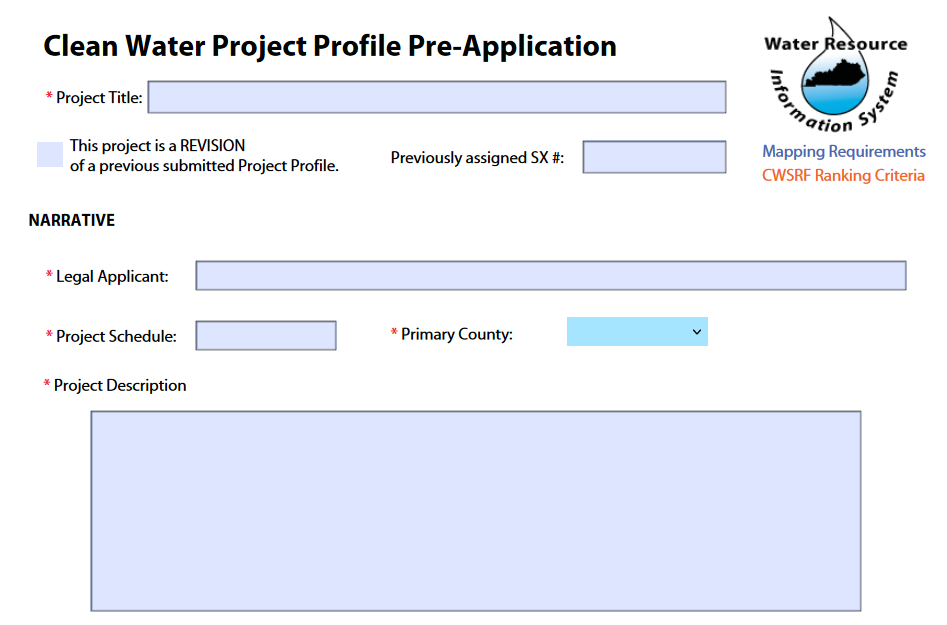 https://wris.ky.gov/portal/PrjData
DOW
CW Guidance Document
DW Guidance Document
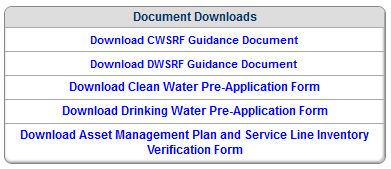 WRIS
CW Pre-Application
DW Pre-Application
Clean Water Project Profile Pre-Application
Mapping RequirementsCWSRF Ranking Criteria
Planning Needs
Replacement or Rehabilitation of Aging Infrastructure (Points Received: 50)
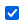 (GIS) - Must have mapping for proposed line(s) and set ACTIVITY to REHAB - CIPP LINING, REHAB - CLEANING, REHAB - REPLACE OBSOLETE OR AGING
LINES, REHAB - PIPE BURSTING, REHAB - REPLACE PROBLEM LINES, REHAB - SLIP LINING, or REHAB - REPLACE UNDERSIZED LINES; and /or have mapping
for proposed point(s) (except SEWAGE TREATMENT PLANT, SCADA, or OTHER) and set STATUS to REHAB
Mapping Requirements (GIS)
key words: set ; to; and /or
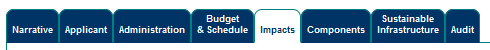 Planning Needs
This project addresses PFAS or other emerging contaminants.

Rehab/Upgrade/Expansion of Existing Treatment Plant.

New Interceptor Sewers and Appurtenances.

Stormwater Control.

Non-Point Source (NPS) Pollution Control.

Recycled Water Distribution.

Planning

Other (specify):
Combined Sewer Overflow (CSO) Correction.

Sanitary Sewer Overflow (SSO) Correction.

Replacement or Rehabilitation of Aging Infrastructure.

New Treatment Plant.

New Collector Sewers and Appurtenances.

Decentralized Wastewater Treatment Systems.

Upgrade to Advanced Treatment.
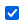 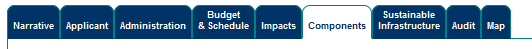 GIS Proposed Mapping Attributes
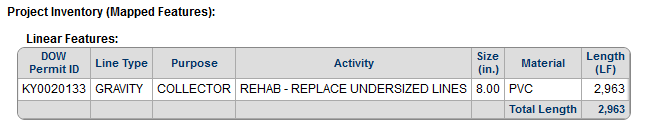 Attributes
Values
Drinking Water Project Profile Pre-Application
Mapping RequirementsDWSRF Ranking Criteria
Water Line Replacement
This project replaces problem water lines (breaks, leaks, or restrictive flows due to age), water lines consisting of asbestos-cement (AC), and/or inadequately sized water lines. (Points Received: 10 for up to first 1000 LF plus 2 pts for each additional 1000 LF, Max: 50 pts)
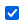 This project replaces lead service lines (Points Received *)
Total number of lead service line replacements:
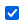 (GIS) - Must have mapping for proposed line(s) and set ACTIVITY to REHAB - REPLACE PROBLEM LINES or REHAB - REPLACE LEAD AND/OR ASBESTOS-CEMENT LINES or REHAB - REPLACE UNDERSIZED LINES
(GIS) - Must have mapping for proposed point(s). Set TYPE to LSL, STATUS to REHAB, and PURPOSE to REPLACEMENT for each location of LSL replacement.
Mapping Requirements (GIS)
key words: set ; to; and /or
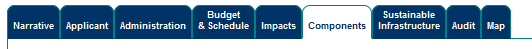 Components and Proposed Mapping Attributes
Water Line Replacement
This project replaces problem water lines (breaks, leaks, or restrictive flows due to age), water lines consisting of lead and/or asbestos-cement (AC), and/or inadequately sized water lines.
      Total length of line replacement:   13,208 LF

In-place or in-situ repair methods will be used in lieu of water line replacement.

This project replaces lead service lines.
       Total number of lead service line replacements:     25
       One or more homeowners have declined lead service line replacement
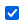 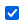 automated
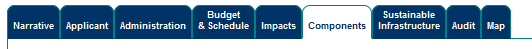 Components and Proposed Mapping Attributes
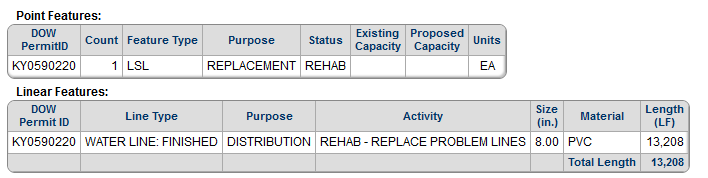 Filled in programmatically
based on Proposed Mapping by GIS Analyst
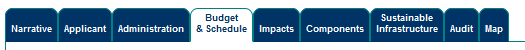 CFP and Budget & Schedule
This Project will be requesting SRF funding for state FY 2026.
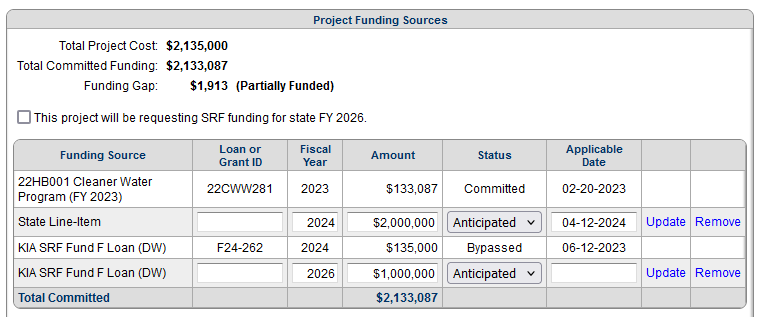 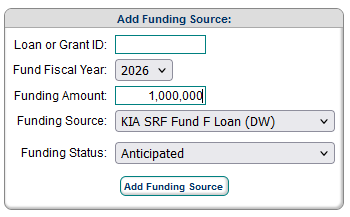 Questions
WRIS
WRIS Portal
System Data
GIS
WRIS Portal
Project Profile
[Speaker Notes: There are 3 major components of the WRIS Portal

There’s:

System Data
Project Profile
GIS Mapping]
WRIS Portal
System Data
WRIS Portal
[Speaker Notes: There are 3 major components of the WRIS Portal

There’s:

System Data
Project Profile
GIS Mapping]
WRIS Portal: System Data
https://wris.ky.gov/portal/SysData
System Data
Utility/System information
Updated annually during ADD system visits
Contact Information
System Statistics
Production statistics
Serviceable Population
Service area weighted MHI
Connection counts
Rates
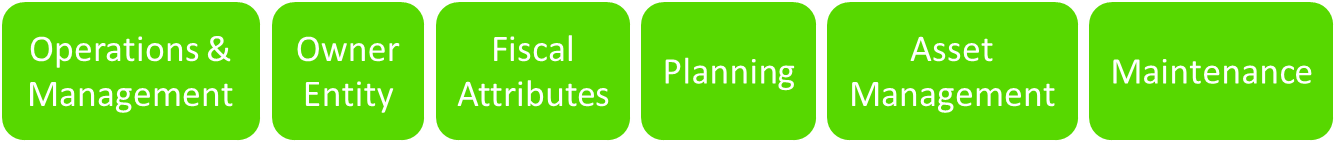 Asset Management Tools
System Maintenance & Policy Checks
GIS Web Map of System (Existing)
Water/Wastewater Lines  
Pump/Lift Stations
Treatment Plants
Water Tanks
Master Meters
Intake/Outfalls
[Speaker Notes: System data includes the utility information such as contact information that is updated annually during ADD system visits.]
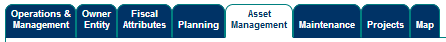 Asset Management Tab
https://wris.ky.gov/portal/DwSysData/KY0880452
Information pulled from the GIS
ADDs worked with each utility to create Assessment Areas that divide up each system
Assets can be graded based on:
Condition, Performance, & Priority
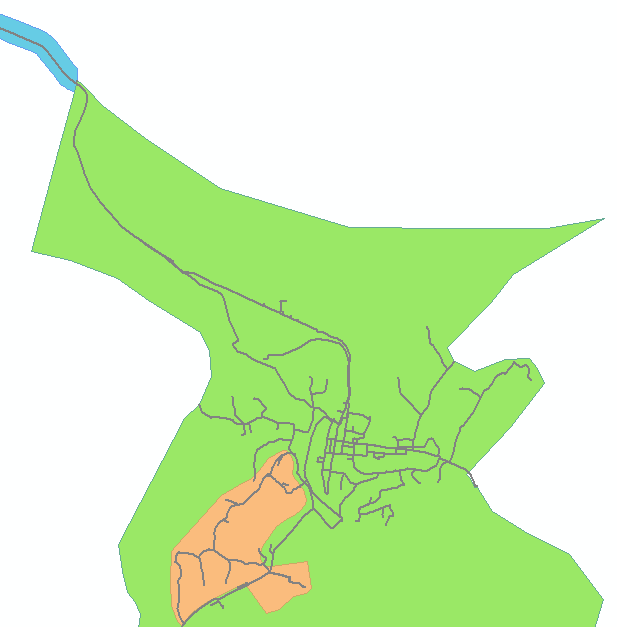 Zone 1
Zone 2
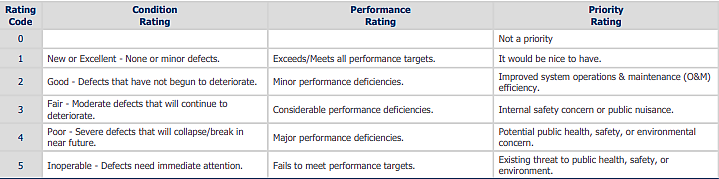 Zone 3
[Speaker Notes: In the system data you are going to see a tab called Asset Management.  The information you see here is pulled from the GIS thanks to the ADDs who worked with each utility to create what we call assessment areas.  These assessment areas divide each system into zones that we can populate with the various assets located there.  Assets can be graded based on condition, performance, and priority.]
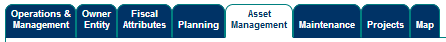 Asset Management Tab
https://wris.ky.gov/portal/DwSysData/KY0880452
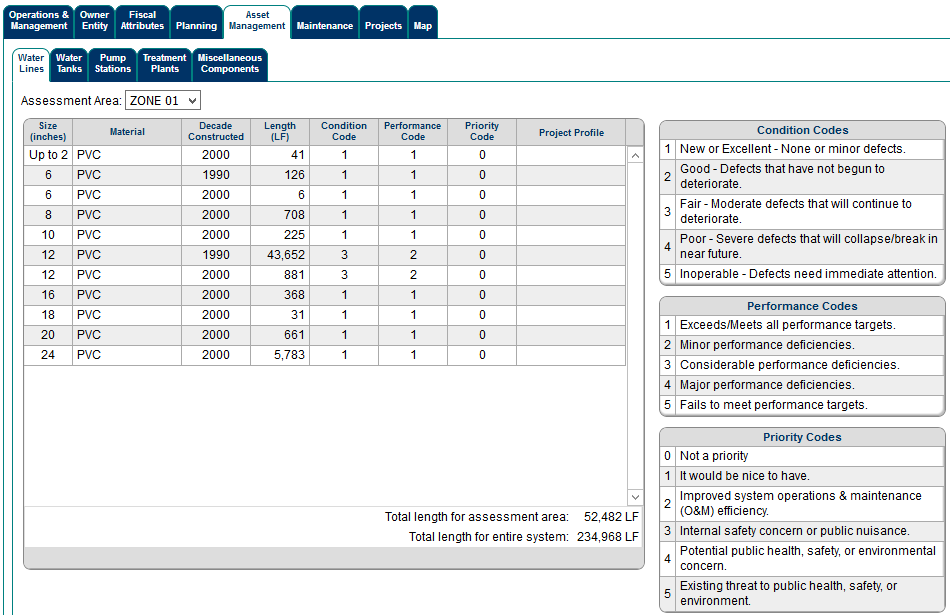 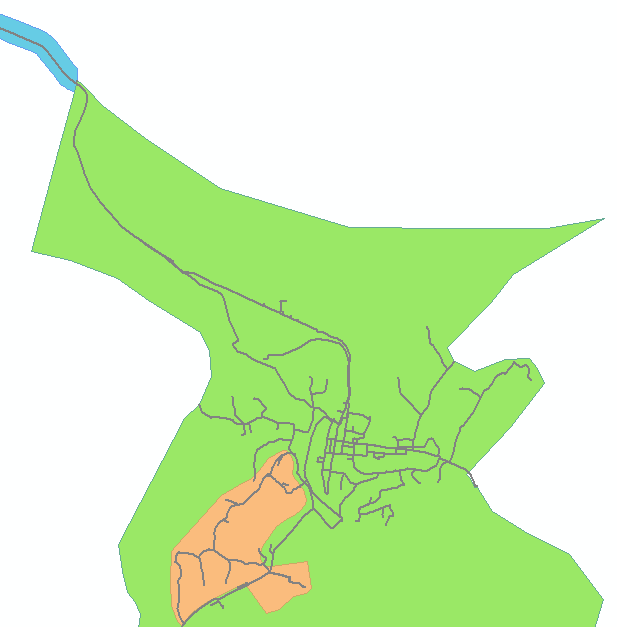 Zone 1
Zone 2
Zone 3
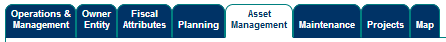 Asset Management Tab
https://wris.ky.gov/portal/DwSysData/KY0880452
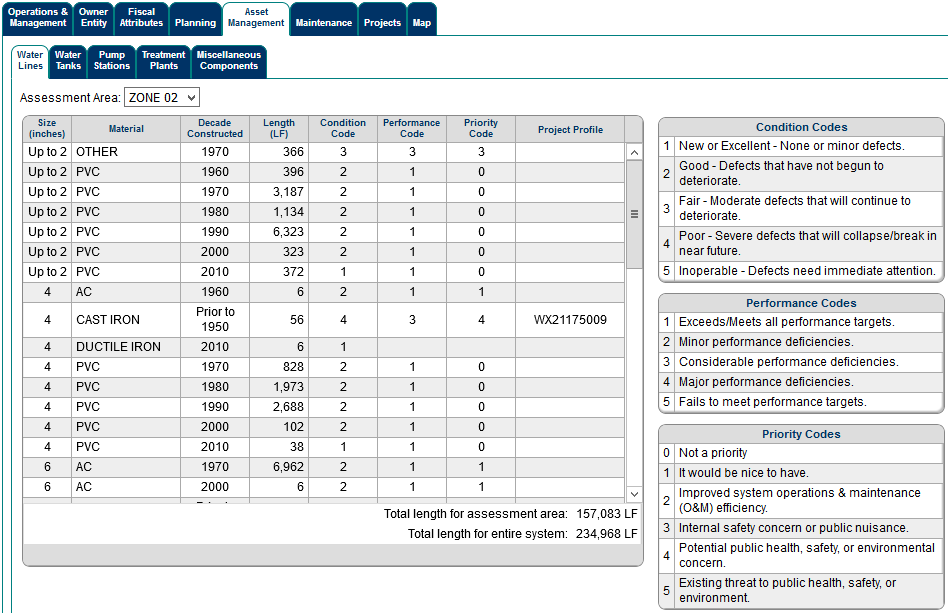 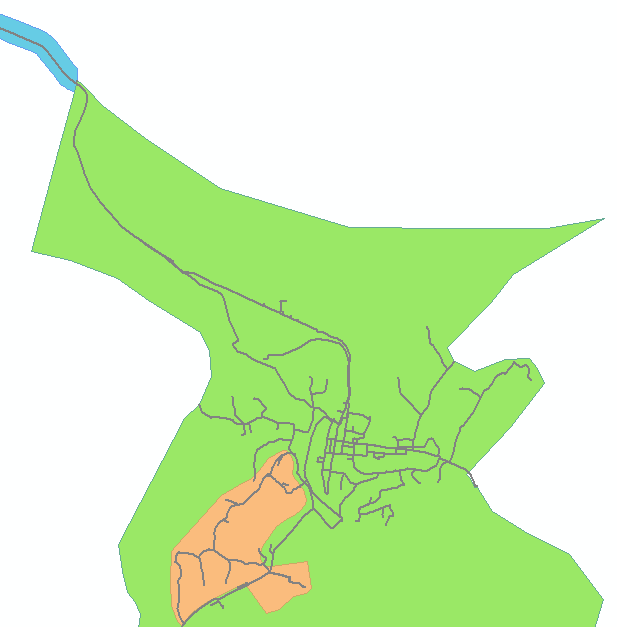 Zone 1
Zone 2
Zone 3
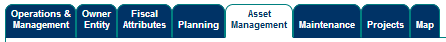 Asset Management Tab
https://wris.ky.gov/portal/DwSysData/KY0880452
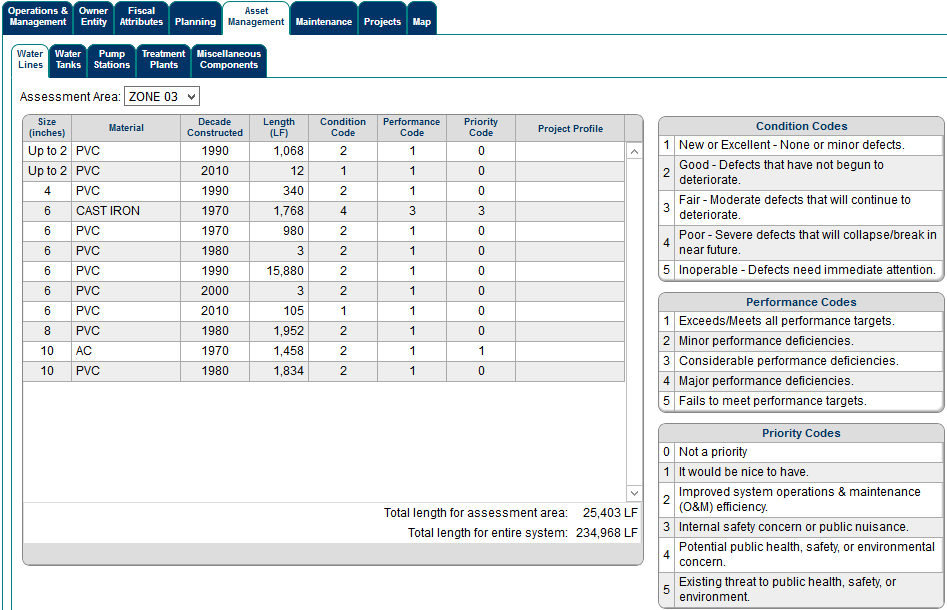 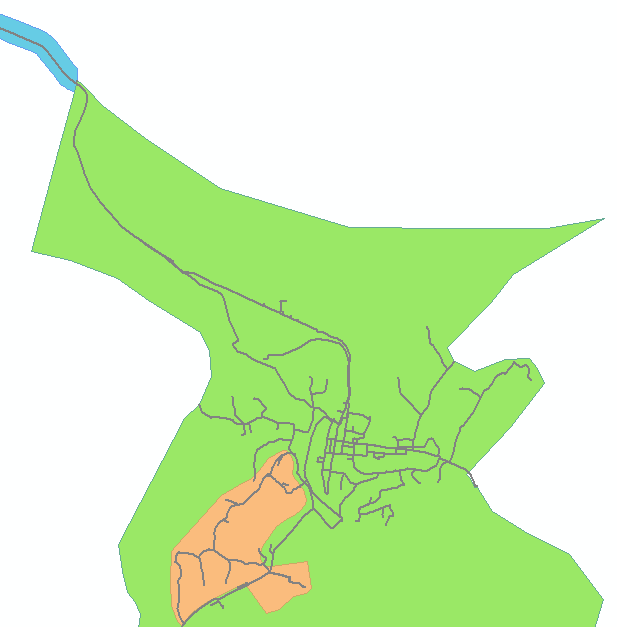 Zone 1
Zone 2
Zone 3
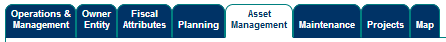 Asset Management Tab
https://wris.ky.gov/portal/DwSysData/KY0880452
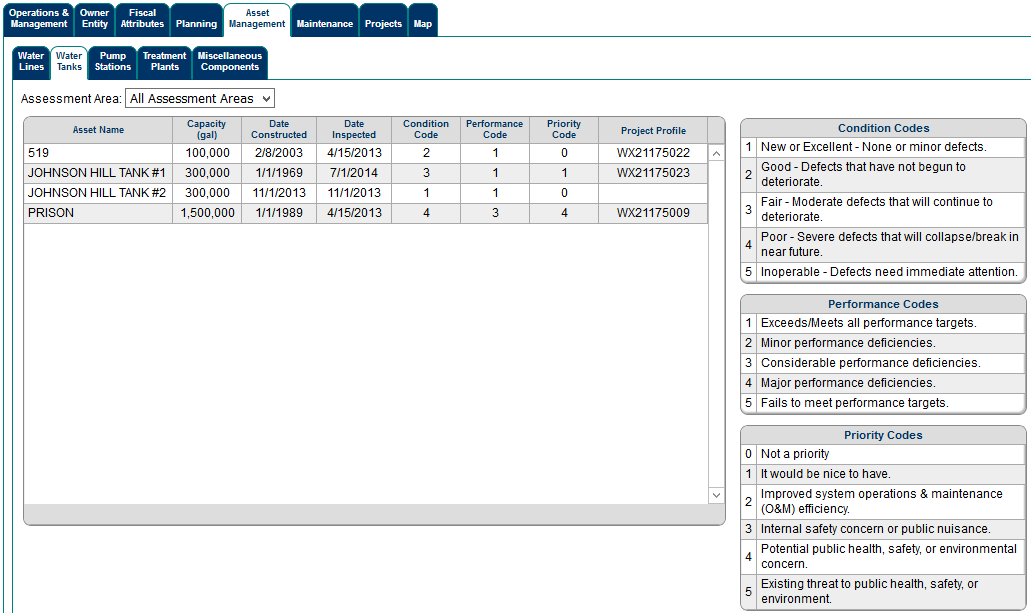 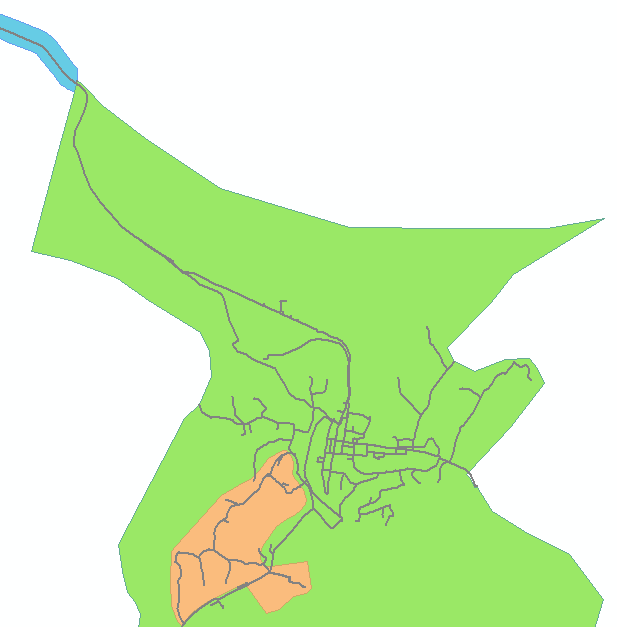 Zone 1
Zone 2
Zone 3
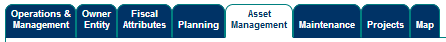 Asset Management Tab
https://wris.ky.gov/portal/DwSysData/KY0880452
Downloadable Reports
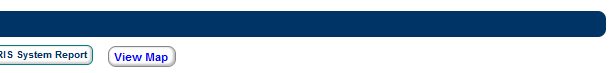 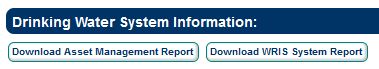 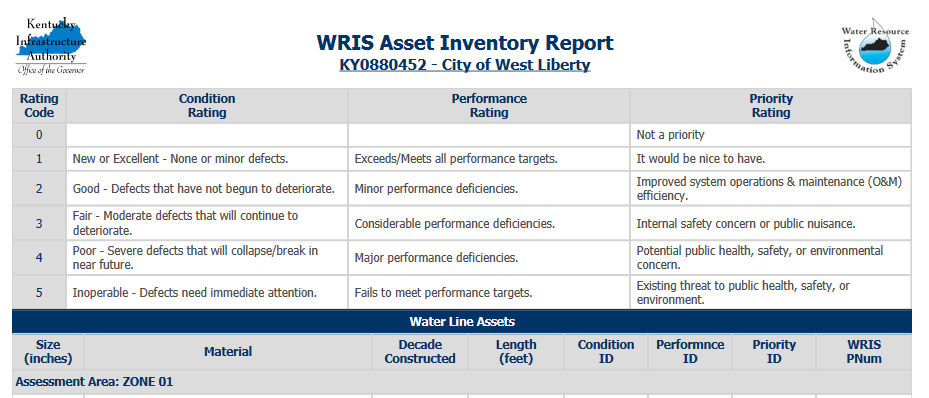 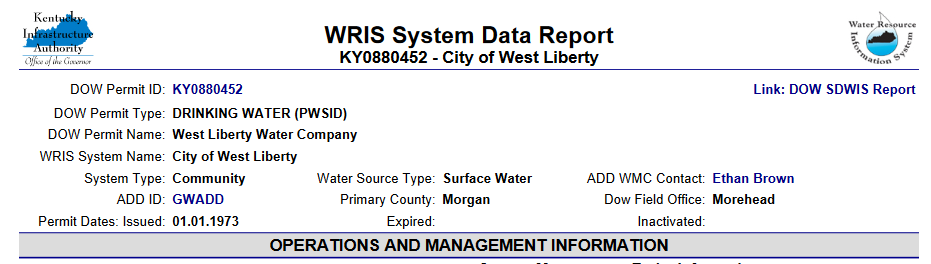 WRIS Portal: System Data
https://wris.ky.gov/portal/SysData
How is all of this data updated and maintained?
KY Area Development Districts conduct yearly system visits with each utility
GIS Feature Datasets -- Existing Wastewater and  Existing Water 
Database links with state agencies
Division of Water / Department of Local Government
GIS Layer Overlays
Census Overlays
Demographics / MHI 
GIS recorded data
Wholesale volumes and cost / Production statistics
[Speaker Notes: System data includes the utility information such as contact information that is updated annually during ADD system visits.]
WRIS Portal
WRIS Portal
Project Profile
[Speaker Notes: There are 3 major components of the WRIS Portal

There’s:

System Data
Project Profile
GIS Mapping]
WRIS Portal: Project Profile
https://wris.ky.gov/portal/PrjData.aspx
Project Profile

Project planning
Any project looking for state or federal funding
Organic & always evolving
Projects seeking SRF are scored and ranked by KY Division of Water review process
Profiles feed Kentucky’s eClearinghouse and SRF electronic applications
eClearinghouse is a web interface so state agencies can review and comment on projects seeking state and federal funding (not limited to water/wastewater)
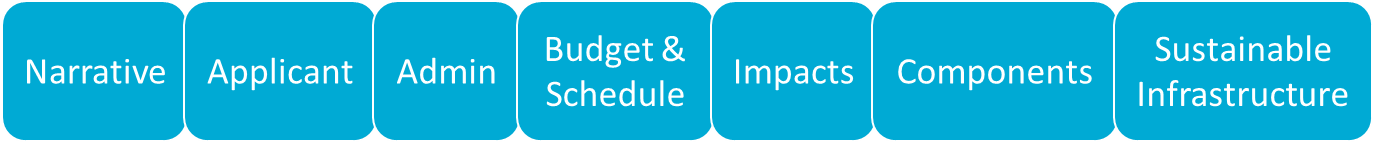 [Speaker Notes: Project Profile consists of project planning and projects looking for state and federal funding.  

Projects are organic so the profiles are always changing.  

Projects in the portal that are seeking SRF funding are scored and ranked through a Division of Water review process.  

And profiles feed Kentucky’s eclearinghouse and SRF electronic applications.]
WRIS Portal: Project Profile
https://wris.ky.gov/portal/PrjData.aspx
Project Profile Creation

Profile created by the ADD Water Management Coordinator
Generates WX # (water projects) or SX # (wastewater projects)
WX21053017 | SX21059056
Profile contains:
Narrative
Applicant
Project Administrator
Project Engineer
Budget & funding sources
Proposed mapping
WRIS Portal: Project Profile
https://wris.ky.gov/portal/PrjData.aspx
SRF Project Profile Process

Profiles voted on by ADD Water Management Councils
Once approved, can seek funding
SRF projects reviewed and ranked by KY Division of Water electronically
Potential borrowers are electronically invited for a loan based on rankings
If a borrower accepts the invitation, KIA generates an electronic application that is based on the project profile
WRIS Portal: Project Profile
https://wris.ky.gov/portal/PrjData.aspx
How is this data updated and maintained?
KY ADDs work with utilities and project engineers on a routine basis
GIS Feature Dataset -- Proposed
Database links with various state agencies
KY Division of Water
KY Department for Local Government
KY Board of Engineers
GIS Layer Overlays
Profile pre-application document  
Fillable PDF of Project profile CW Project Profile Pre-Application and DW Project Profile Pre-Application 
note  mapping requirements for specific checkboxes            (GIS) - Must have mapping for proposed point(s) and…
KY Division of Water CWSRF Guidance Document and DWSRF Guidance Document.
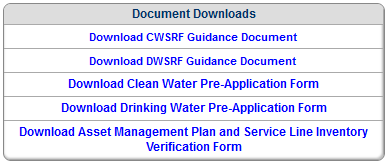 WRIS Portal: Project Profile
https://wris.ky.gov/portal/PrjData.aspx
Who has access to project profiles

Publicly viewed

Edited only by the ADDs
Any & all profiles changes must go through the ADD or KIA

Once a project is submitted for SRF (through a checkbox on the profile) or submitted to eClearinghouse, the profile becomes locked.
ADDs no longer can edit profiles without KIA approval
WRIS Portal
GIS
WRIS Portal
[Speaker Notes: There are 3 major components of the WRIS Portal

There’s:

System Data
Project Profile
GIS Mapping]
WRIS Portal: GIS
GIS
Project Mapping for each profile
Map view of where projects are proposed to be constructed/rehabbed
GIS Feature Dataset – Proposed Mapping 
System Mapping
Map view of where existing infrastructure already exist
GIS Feature Dataset – Wastewater and Water
Heavily integrated into the System Data and Project Profiles 
Demographics / MHI analysis performed in the WRIS
Asset Management
Components
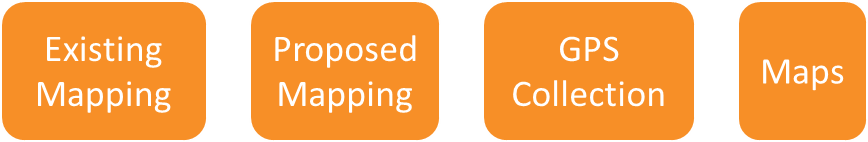 [Speaker Notes: The third component is GIS.  

We have proposed project mapping for each profile.  

We have existing mapping for each system.

GIS is heavily integrated into the Demographics and MHI analysis that we perform.]
WRIS Portal: GIS
What do we collect/maintain?
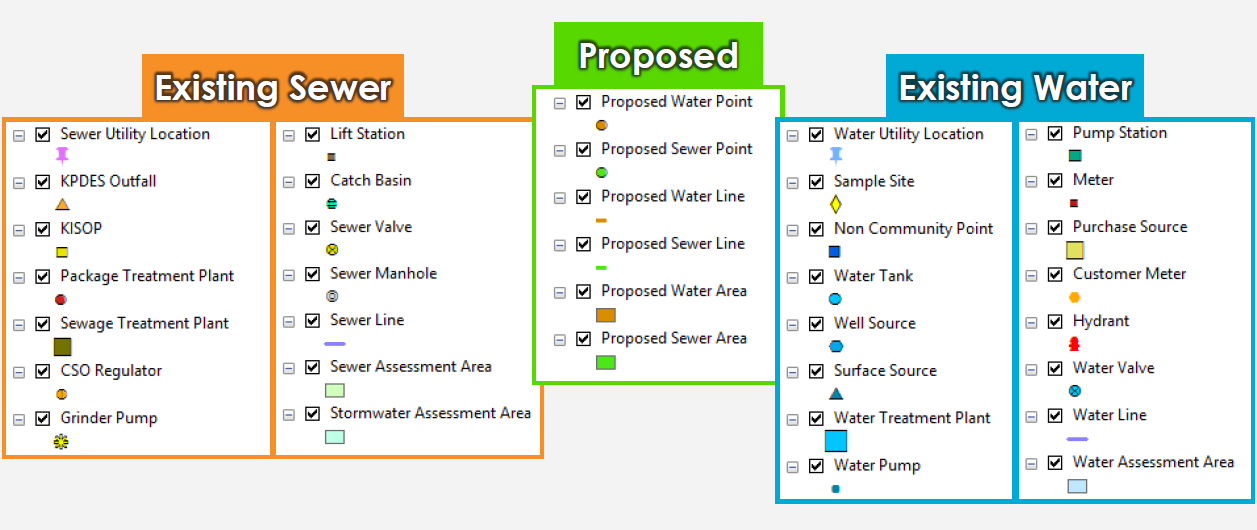 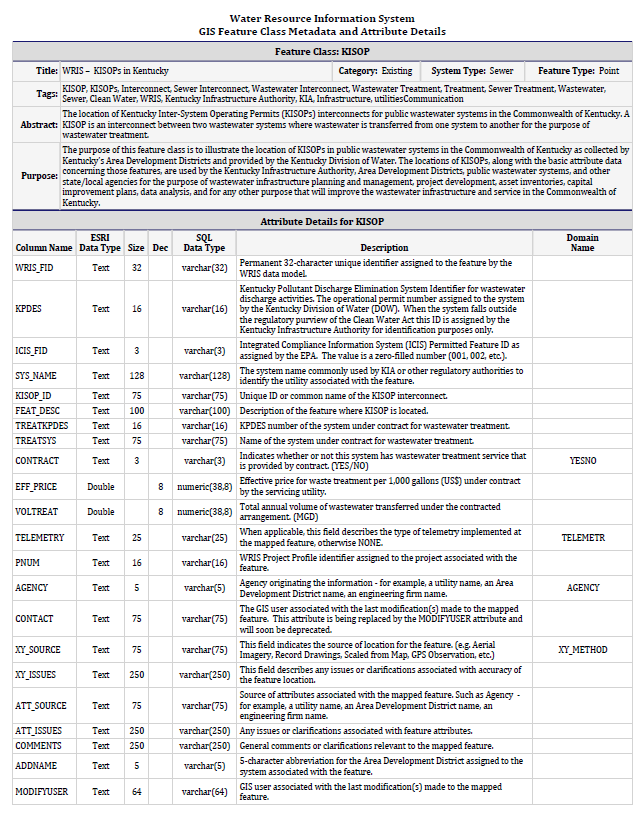 WRIS Portal: GIS
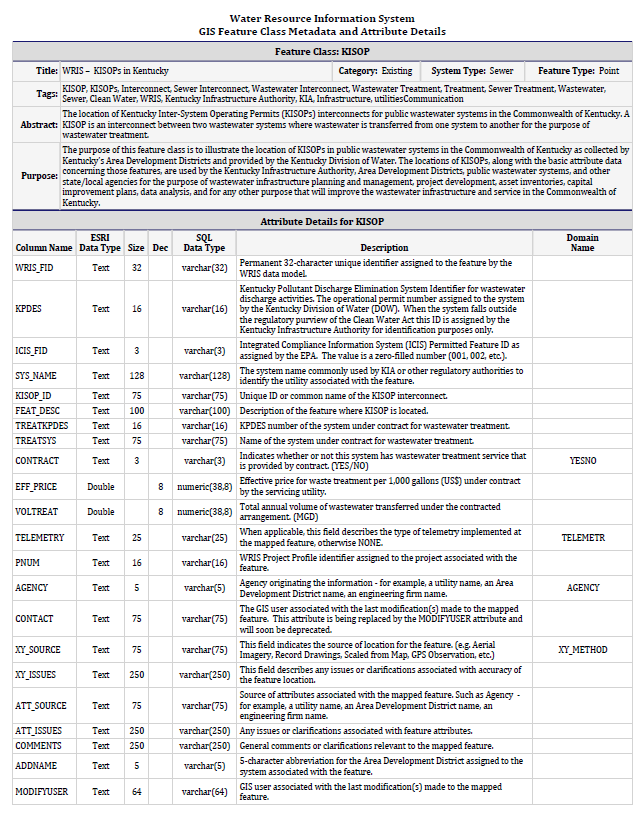 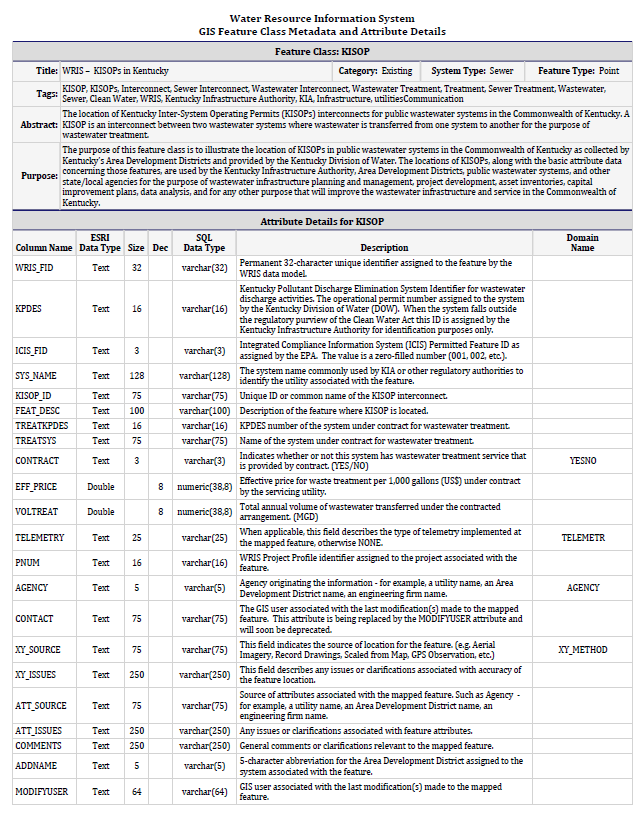 WRIS Feature Attribute Details 
Description and Domain Name for features
Line size, material (Dropdown Items)
Water tank capacity
Average million gallons per day treated
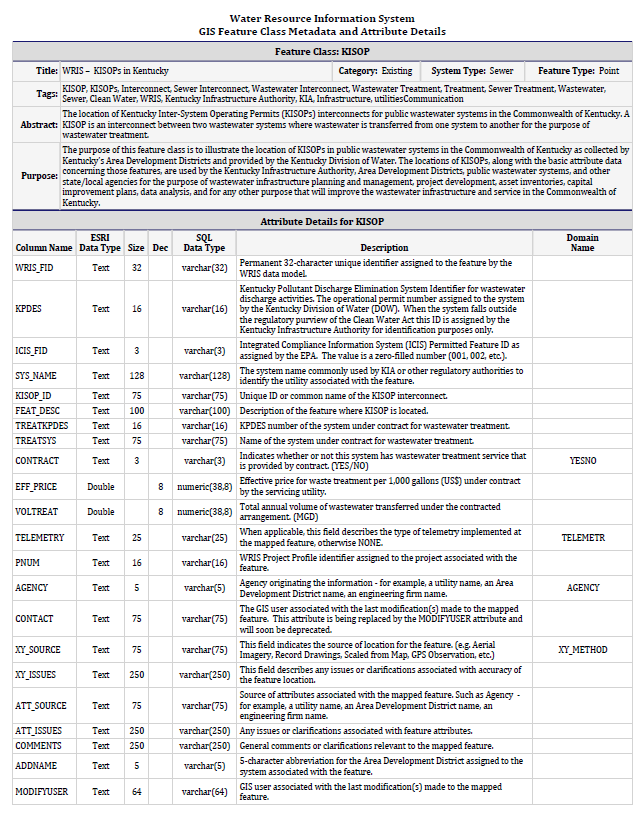 WRIS Portal: GIS
TYPE - WPROPTYPE
CHLORINE BOOSTER STATION
DEBT SERVICE
GENERATOR
GRR
HYDRANT
INTERCONNECT METER
LSL
MASTER METER
PUMP STATION
RADIO METER
SCADA
SECURITY
SOURCE WATER PROTECTION
SURFACE SOURCE
TRADITIONAL METER
VALVE
WATER PUMP
WATER TANK
WATER TREATMENT PLANT
WELL SOURCE
OTHER
WRIS Feature Attribute Details 
Field Name, Domain Name
Domain Values (Dropdown List)
Line size, material Water tank capacity
Average million gallons per day treated
STATUS - WPROPSTAUS
AMR – UPGRADE
ELIMINATE
NEW
REHAB
REPLACE – DECOMMISSION
REPLACE – NEW
WTP – EXPANSION
WTP - UPGRADE
UNITS  PROPUNITS
GALLONS
GPD
GPM
MGD
EXST_CAP / PROP_CAP
RANGE: 0.0 – 1000000000
WRIS Portal: GIS
How do we collect and maintain GIS Data?
Software we use to map is ArcMap / ArcGIS Pro – developed by Esri
Each ADD has an ArcMap software license
Proposed maps are prepared by engineers and given to the ADDs to be drawn into a database
These feed project profiles that are associated with specific SX # or WX # 
Utilities provide as-builts after project completion for new existing infrastructure
ADDs work with each utility to map their infrastructure
GPS Collection 
Provide updated wall maps & map books* to each utility every year (printed or digital)
For utilities with GIS capabilities, data is provided to the ADD or directly to KIA
WRIS Portal: GIS
Examples
Project Profile
Project Profile Map

System Data
System Data Map
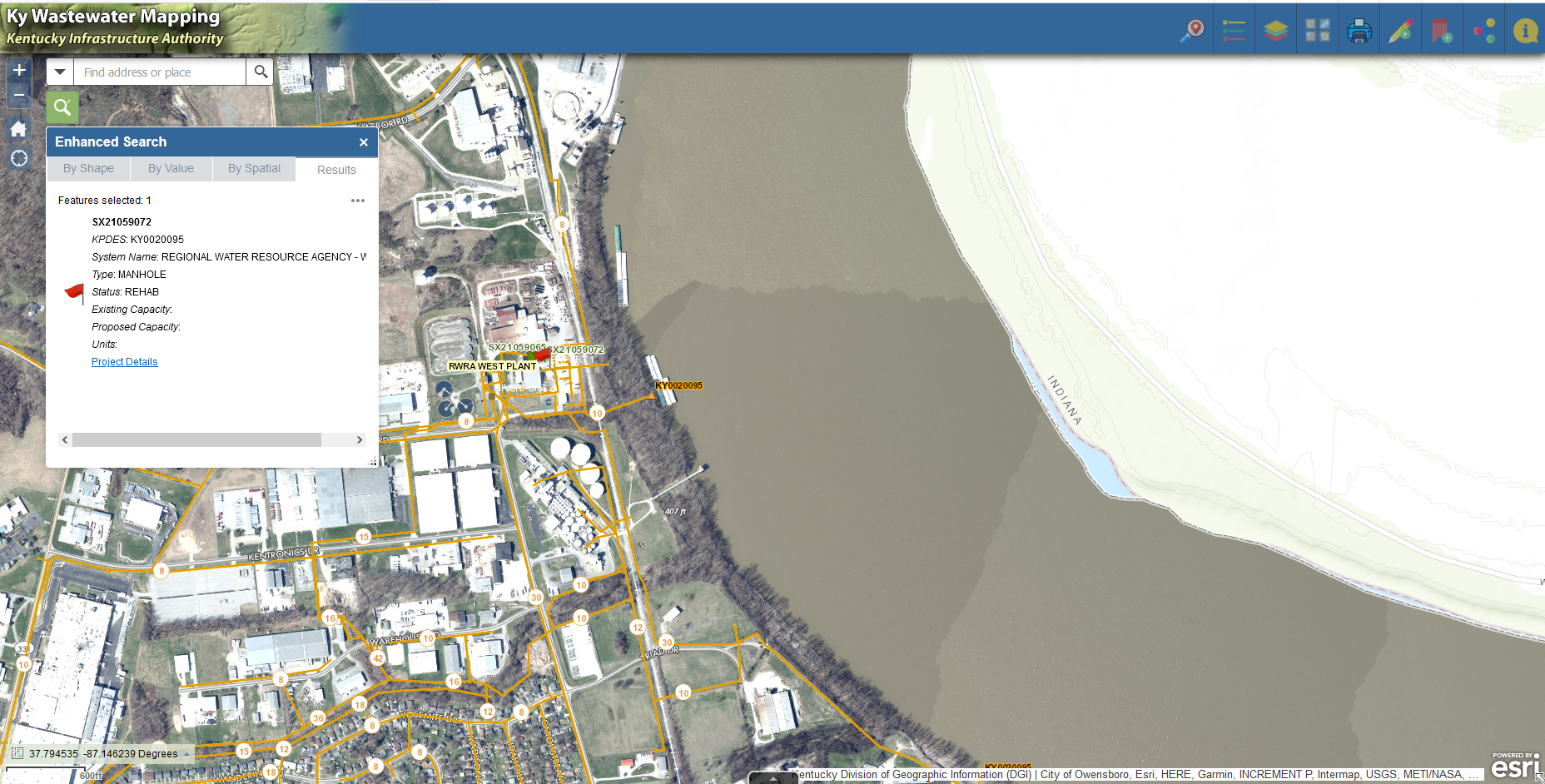 [Speaker Notes: Turn off existing sewer]
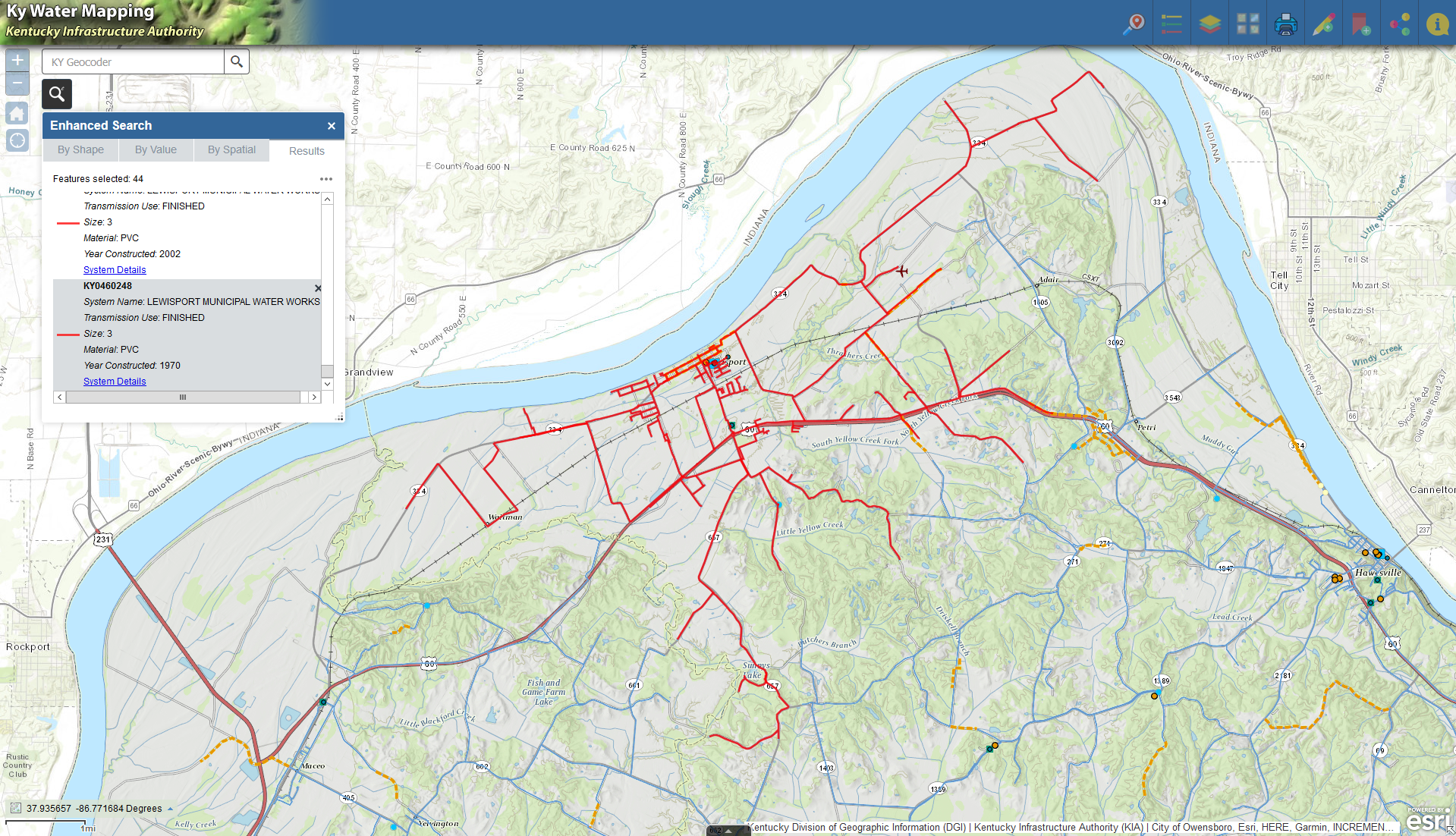 WRIS Portal: GIS
GIS Data Accuracy

For every system that has less than 10,000 serviceable population, the ADDs have GPS collected point locations that are not visible on imagery
Includes: Water/Sewer valves, hydrants, manholes, pump stations, intakes, outfalls, etc.

Lines are drawn using GPS locations, as-builts, and utility knowledge
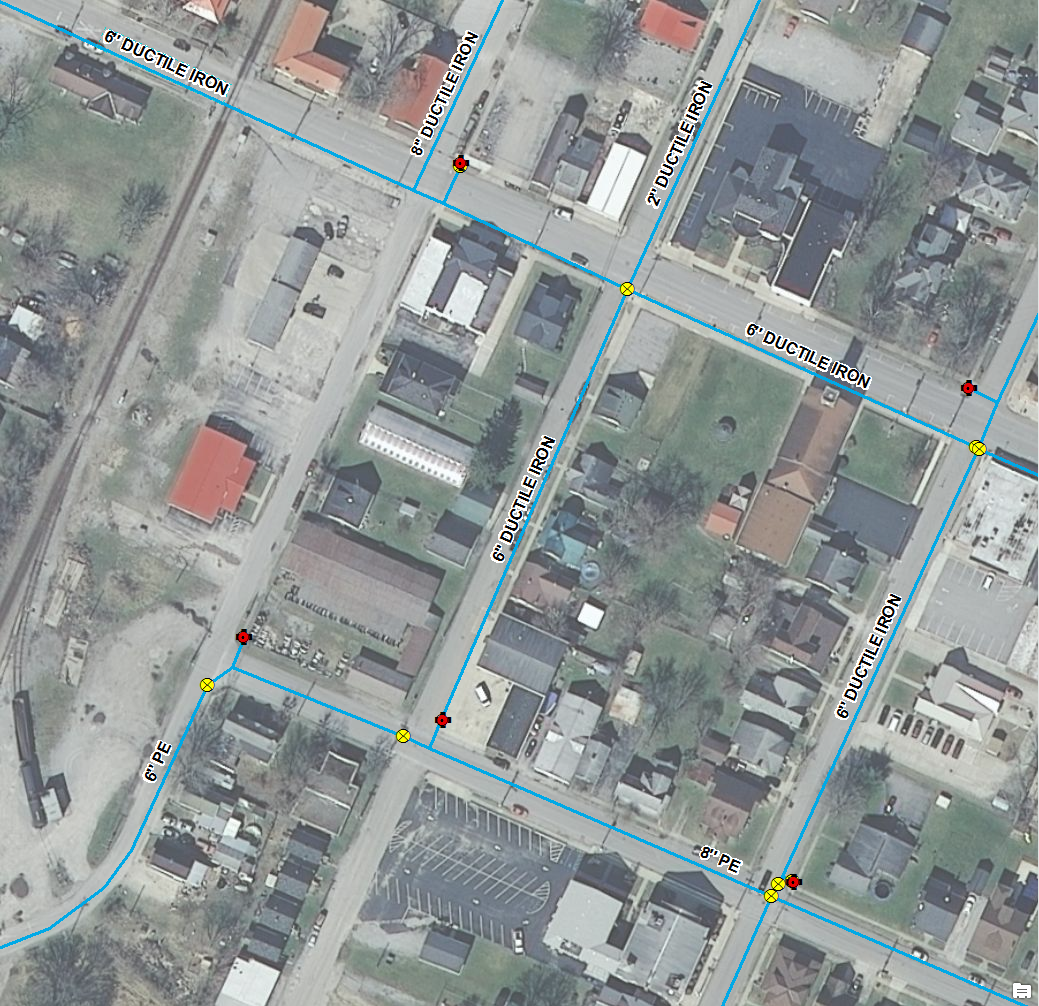 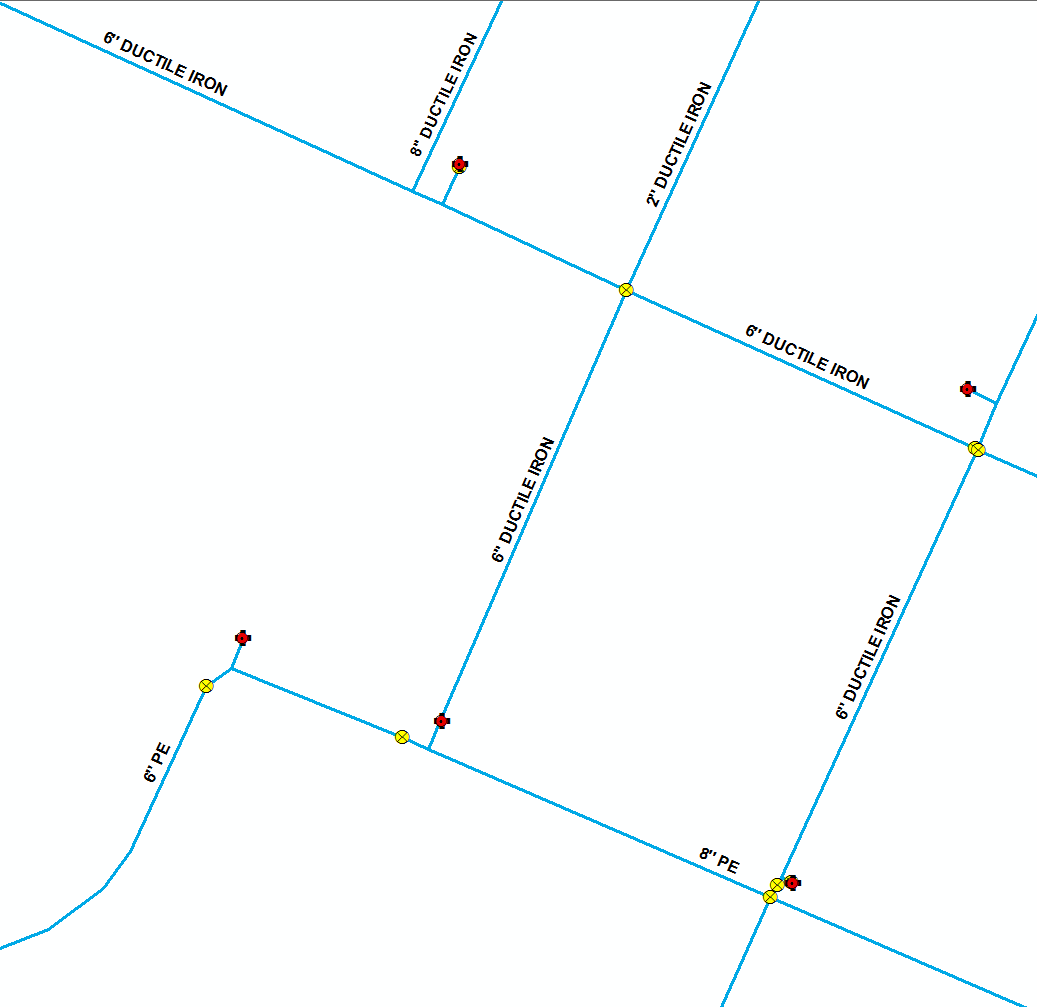 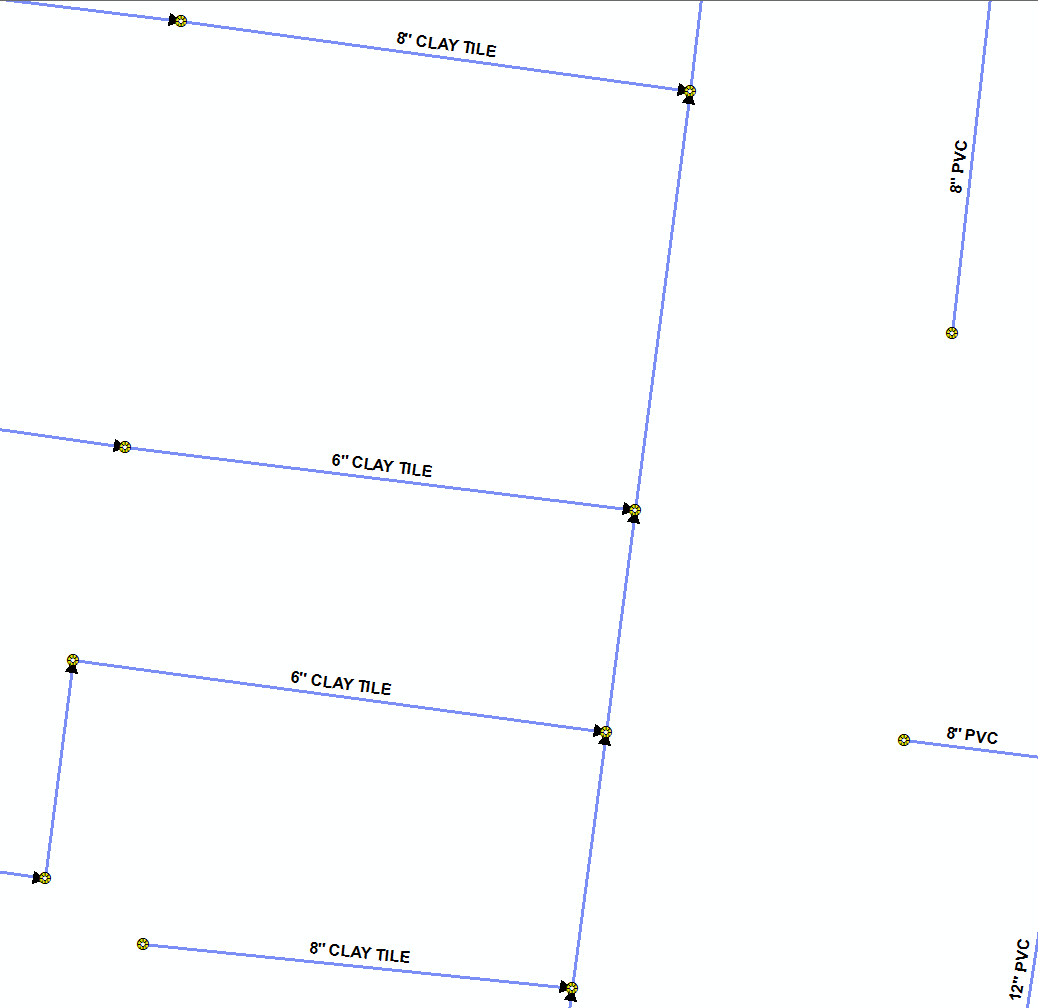 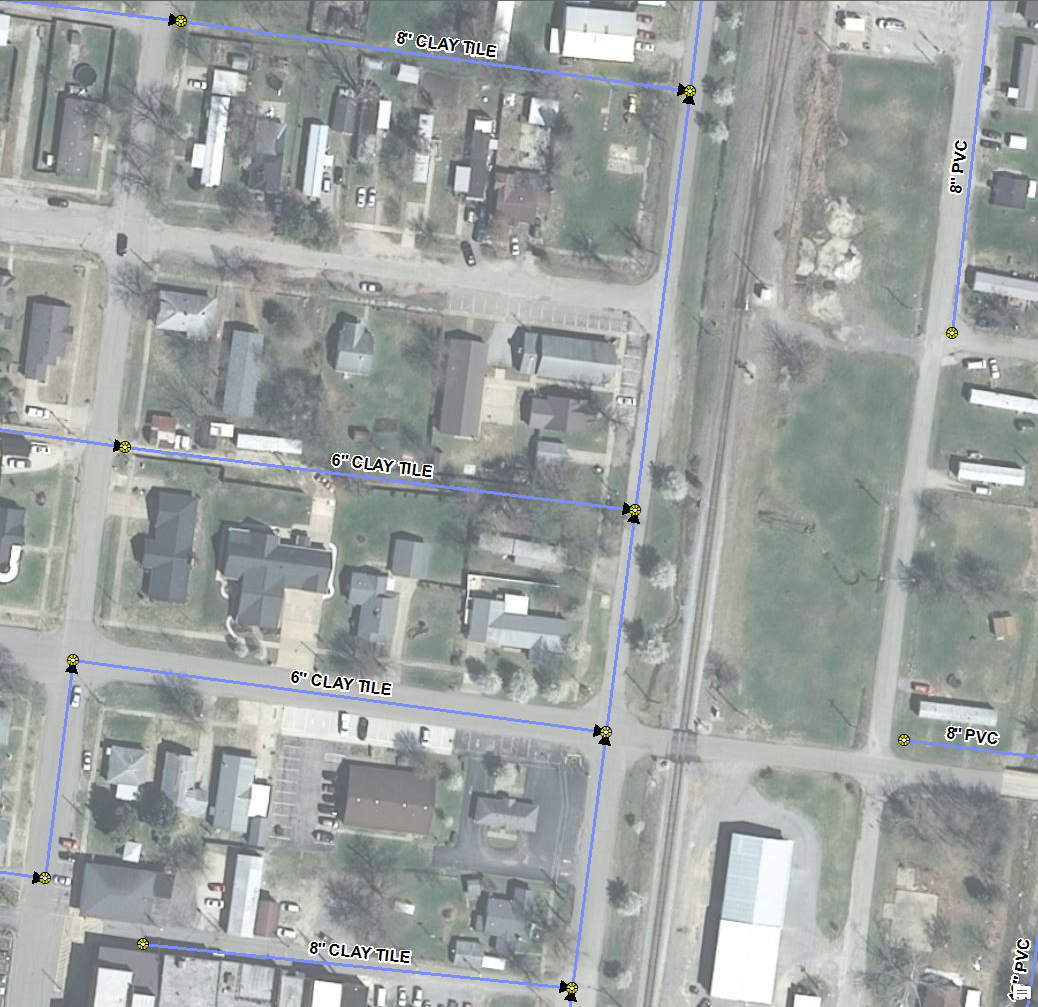 WRIS Portal: GIS
GIS Data Integration and Overlays

Mapping attributes are used to populate components TAB of a project profile

Mapping attributes are used to check various boxes within project profile
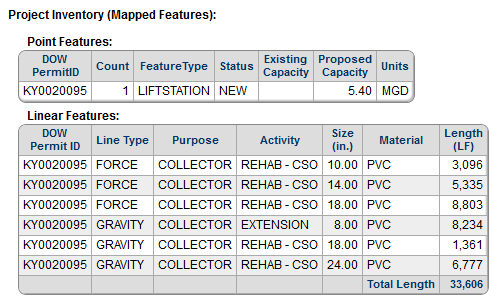 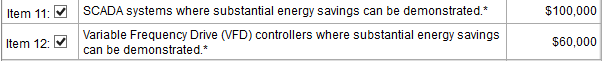 Specific components must be mapped for these items to check (Pre-App)
WRIS Portal: GIS
GIS Data Integration and Overlays
Datasets can be overlaid to perform analysis
Median Household Income Determination

The illustration to the right represents the service lines of a water or sewer system in orange and roads or highways in gray. Each square represents a census block and all of the census blocks are within a single census tract.

Datasets:  WRIS SewerLine  
	WRIS WaterLine
	US Census Blocks
	KYTC Roads
Determine the Percent Serviceable HH for Each Census Block
Length of Service Lines  ÷ Length of Roads = Percent Serviceable
(Within a Distance of Roads)
WRIS Portal: GIS
GIS Data Integration and Overlays

Examples of GIS data we use for analysis and visualization (external sources):
Impacts TAB

Census tracts/blocks
County boundaries
City boundaries
Legislative districts
HUC watersheds
Roads – KY Transportation Cabinet (KYTC)
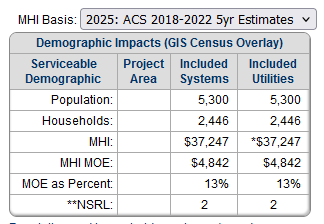 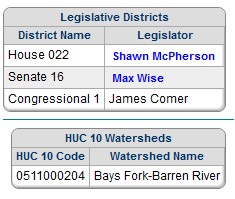 WRIS Portal: GIS
How are the GIS public web maps and portal components updated?
Current Methodology Esri ArcMap 10.8.2
Disconnected Editing - Check-in/Check-out Process
Output is Personal Geodatabase (MDB and MXD)
ADDs have an opportunity to check-in their data twice a month

New Methodology Esri ArcGIS Pro 3.x  
Output is File Geodatabase (FGDB)
Disconnected Editing / One-way / Two-way replication are options
Migration must be complete by March 2026
The WRIS is a Planning Tool!
Thomas A. Schubert
Geoprocessing Specialist III
502-892-3640
thomas.schubert@ky.gov
Don Schierer
Resource Management Analyst III
502-892-3486
donald.schierer@ky.gov
100 Airport Road 3rd Floor
Frankfort, KY 40601
https://kia.ky.gov
Key Acronyms
(KIA) Kentucky Infrastructure Authority
That’s us!
(DOW) Division of Water
(ADD) Area Development District
Regional quasi government agency contracted with KIA (15 in KY)
(WRIS) Water Resource Information System
Database developed to house system and project data
WRIS Portal is the web interface of the WRIS
(GIS) Geographic Information System
Mapping component that’s integrated into the WRIS
(GPS) Global Positioning System
Devices used to accurately map existing system features